A Match Made in Heaven
How Islamic Finance can Fuel impact Investment in Africa

Hamid Gbawuru Marah
26th November, 2018

SAS Consult
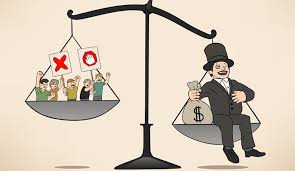 When Finance becomes a Burden
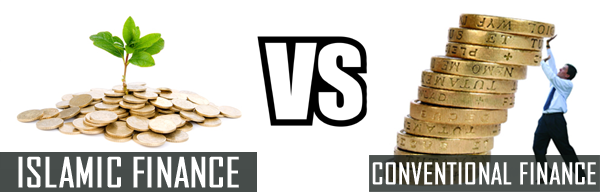 Prevailing poverty, inequality, several social problems – conflicts, disease, vices, etc.
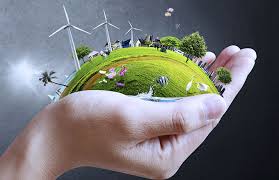 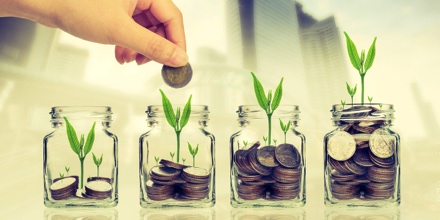 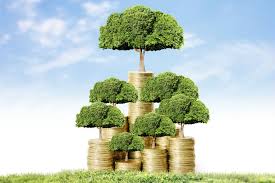 Islamic Finance-led Impact Investment can lead to Shared Prosperity